TI12
EXPERIENCIA EN MANEJO EXPECTANTE DE CÁNCER DE TIROIDES. 
COHORTE INDIVIDUAL.
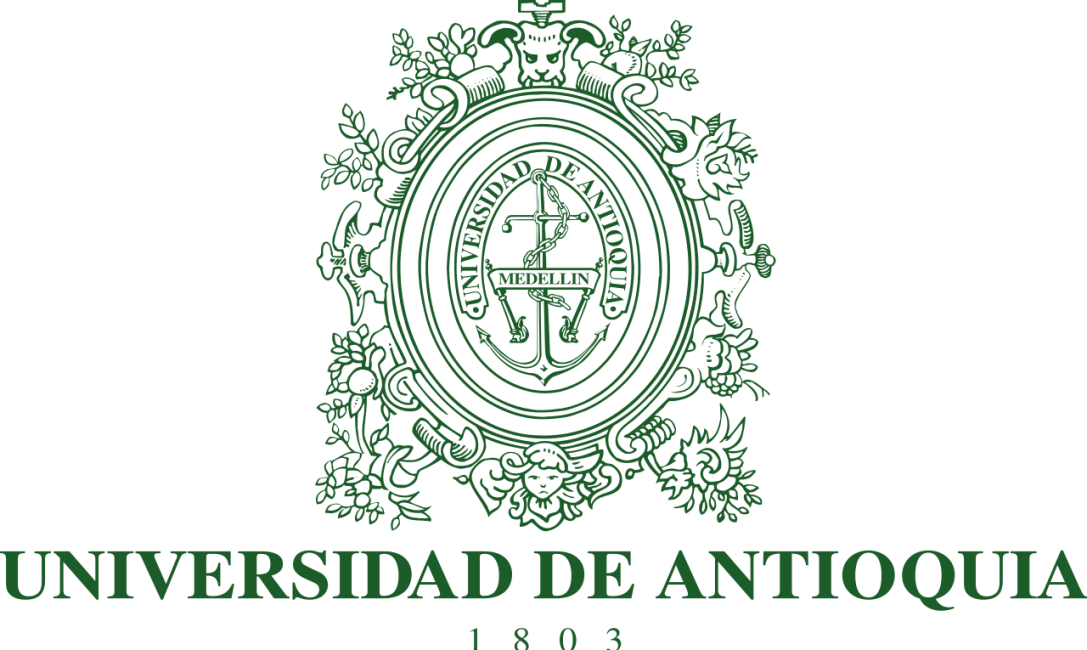 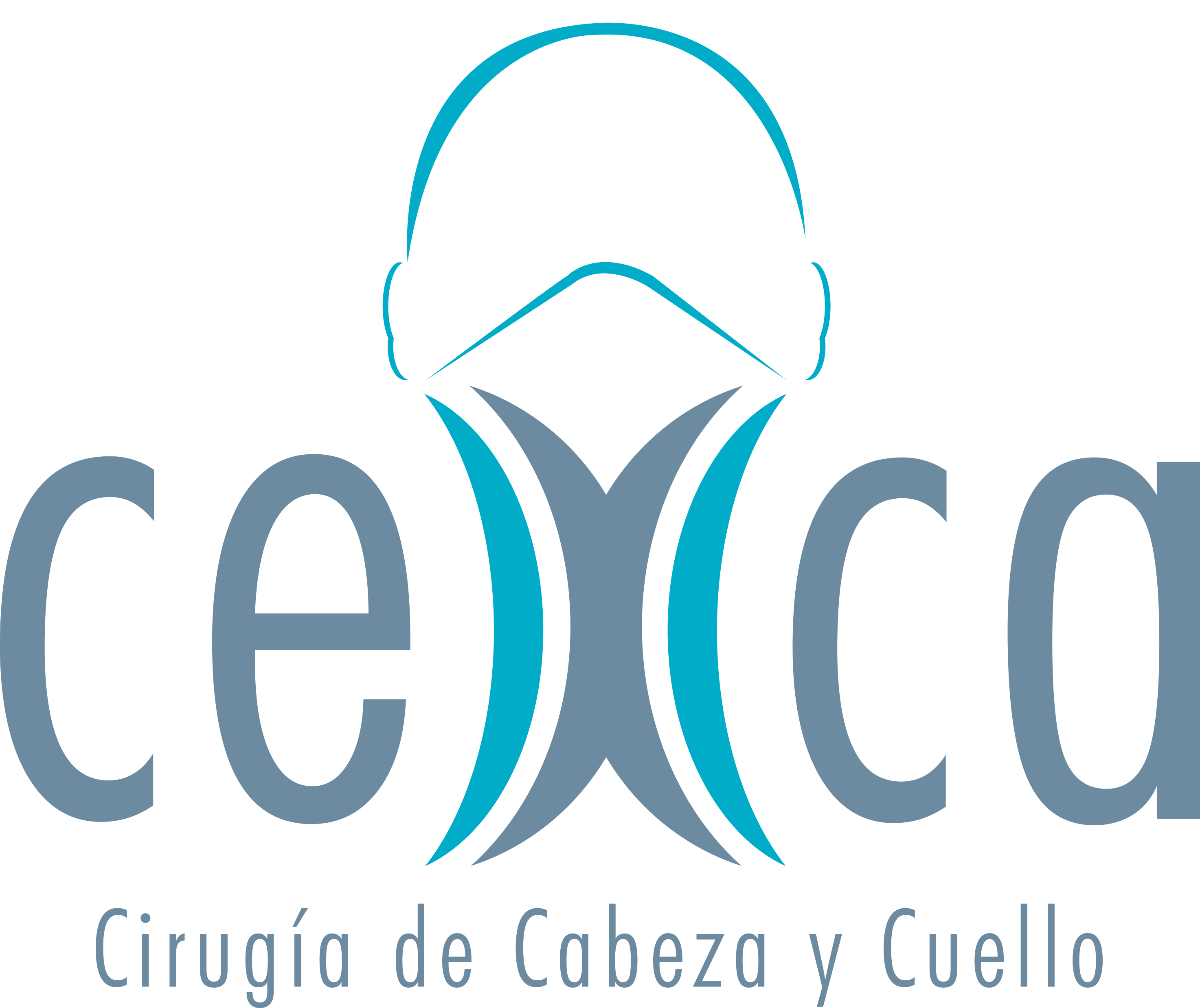 Sanabria A 1,2
Departamento de Cirugía. Facultad de Medicina. Universidad de Antioquia. Centro de excelencia en cirugía de cabeza y cuello. CEXCA. Medellín, Colombia
Introducción
El cáncer de tiroides es una condición frecuente en la consulta de cabeza y cuello. La mayoría de los nódulos se detectan incidentalmente en exámenes de imágenes.  Existe información acerca de la efectividad y seguridad del manejo expectante en tumores pequeños y población seleccionada. Hay poca información al respecto en Latinoamérica. 
Objetivo
Describir una cohorte de pacientes con nódulo de tiroides Bethesda V-VI sometidos a manejo expectante..
Materiales y métodos
Pacientes con diagnóstico ecográfico de nódulo de tiroides con confirmación histológica por BACAF de Bethesda V-VI.  
Se propuso a todos los pacientes el manejo expectante, explicando la experiencia japonesa y norteamericana al respecto. Se incluyen en este análisis aquellos que aceptaron el seguimiento en el primer encuentro.  Se explicó el protocolo de seguimiento y se dio la opción de cirugía, si durante el periodo de seguimiento el paciente cambiaba de opinión. Se recolectaron prospectivamente las variables demográficas y clínicas, el tiempo de seguimiento, cambio del tamaño y necesidad de cirugía
Resultados
Se reclutaron 49 pacientes desde septiembre de 2013. La edad promedio fue de 53 ±13 años (24-85).  88% fueron mujeres.  En 98% el nódulo se detectó en un examen ecográfico incidental. El tamaño inicial del nódulo fue de 9.5±4.6 mm (3-26).  39% de las ecografías fueron clasificadas como riesgo intermedio según ATA y 43% de los pacientes fueron Bethesda VI. El tamaño del nódulo <1 cm fue la razón del manejo expectante en 67% de los pacientes. El promedio de controles clínicos fue de 2.3±1.5 (0-6) y el tiempo de seguimiento fue de 14.4 ±12 meses (0-48).  41% de los nódulos han permanecido estables y 33% aumentaron en promedio 3.1± 2.9 mm (1-12). 92% de los pacientes continúan en manejo expectante.
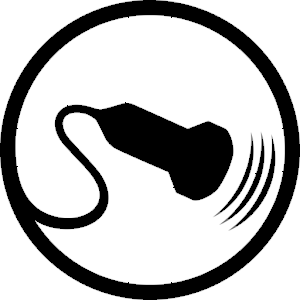 POBLACIÓN
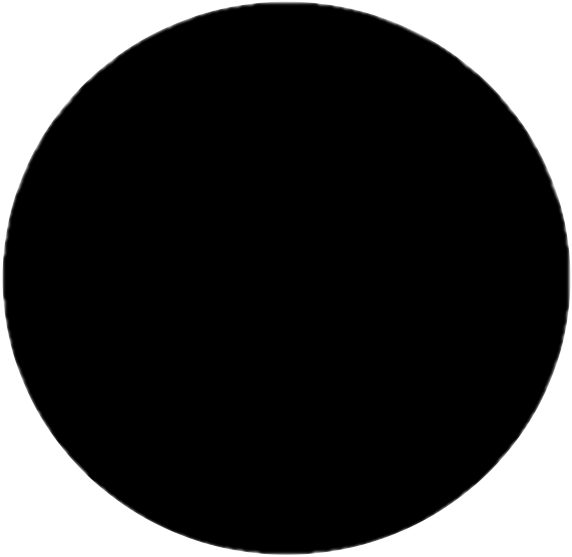 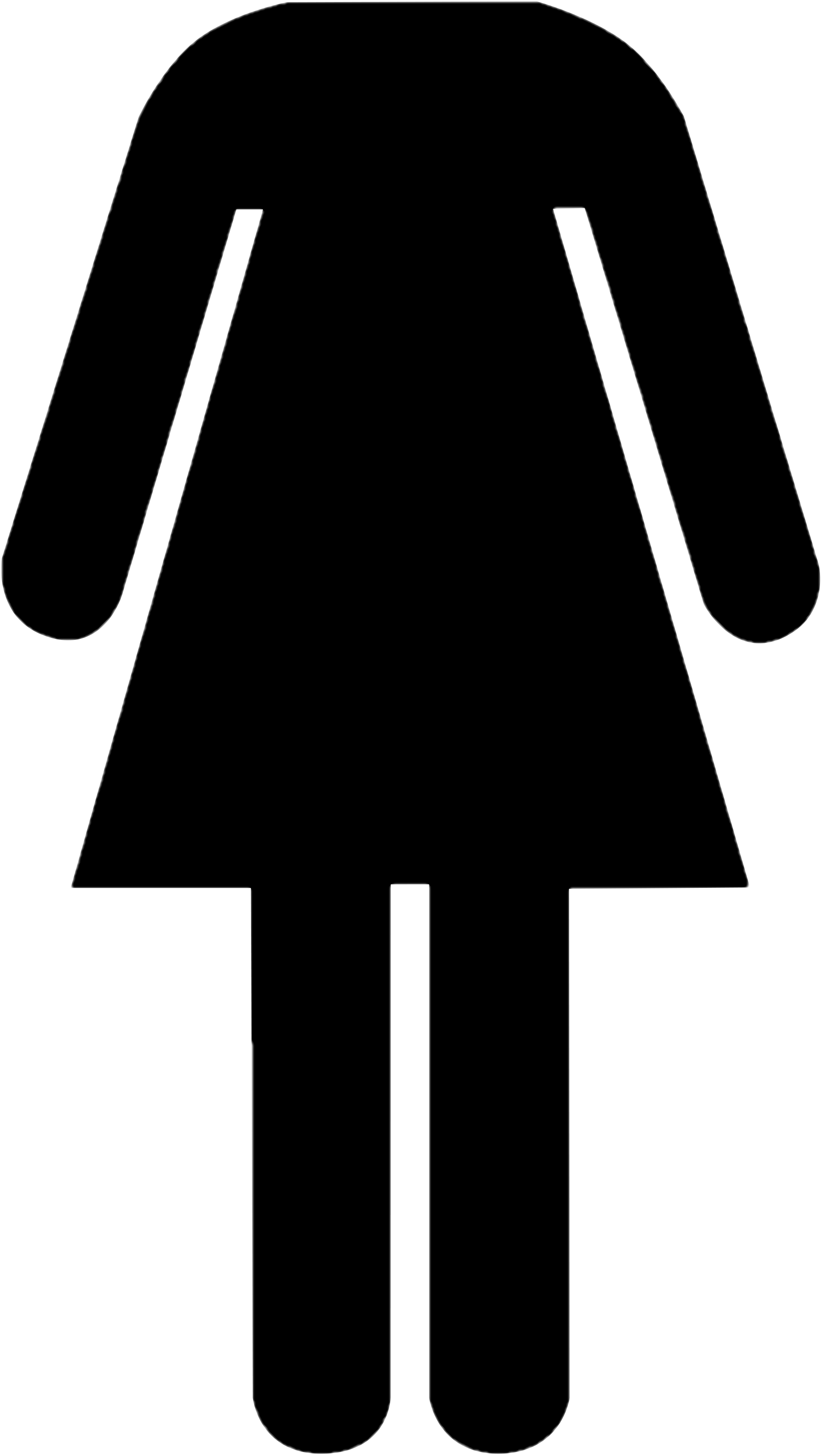 Hallazgo ecográfico incidental 98%
Riesgo ATA alto 61%
Beth VI 43%
Mujeres 98%
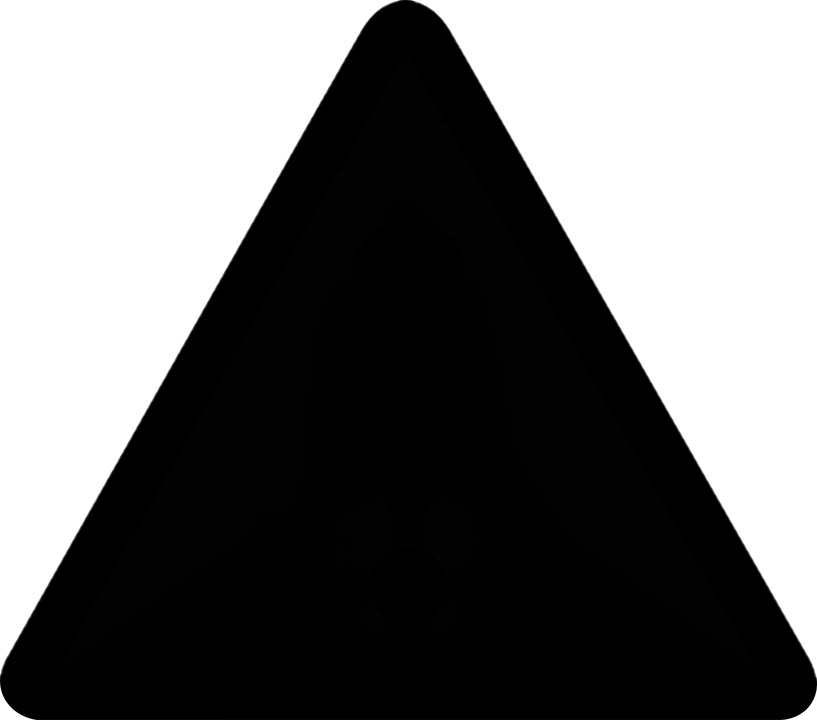 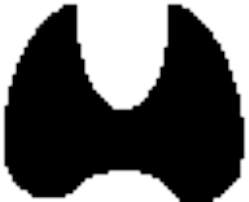 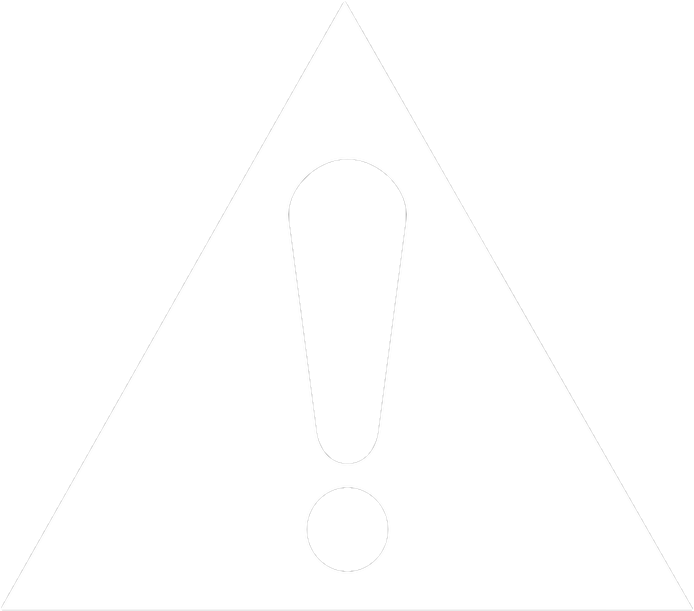 Tamaño inicial 9,5±4,6 mm
SEGUIMIENTO
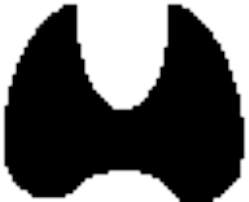 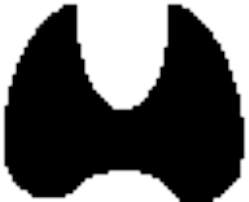 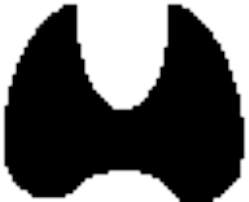 Estables 41%
Aumentaron 33%
Disminuyeron 26%
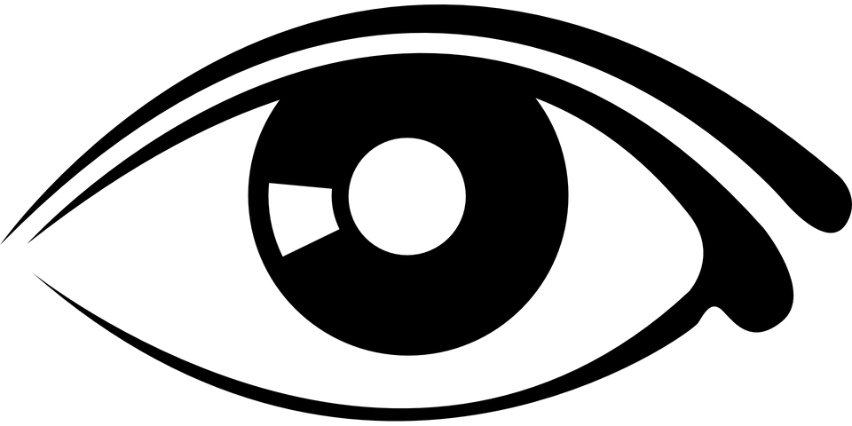 DECISIÓN
Vigilancia 92%
Discusión y conclusiones
El manejo expectante en pacientes con nódulos de tiroides clasificados Bethesda V-VI es factible en Colombia en casos seleccionados.  El éxito del manejo expectante fue del 92% durante el tiempo de seguimiento.
Miyauchi A, Kudo T, Ito Y, Oda H, Sasai H, Higashiyama T, Fukushima M, Masuoka H, Kihara M, Miya A. Estimation of the lifetime probability of disease progression of papillary microcarcinoma of the thyroid during active surveillance. Surgery. 2018 Jan;163(1):48-52. 
Tuttle RM, Fagin JA, Minkowitz G, Wong RJ, Roman B, Patel S, Untch B, Ganly I, Shaha AR, Shah JP, Pace M, Li D, Bach A, Lin O, Whiting A, Ghossein R, Landa I, Sabra M, Boucai L, Fish S, Morris LGT. Natural History and Tumor Volume Kinetics of Papillary Thyroid Cancers During Active Surveillance. JAMA Otolaryngol Head Neck Surg. 2017 Oct 1;143(10):1015-1020.
Leboulleux S, Tuttle RM, Pacini F, Schlumberger M. Papillary thyroid microcarcinoma: time to shift from surgery to active surveillance? Lancet Diabetes Endocrinol. 2016 Nov;4(11):933-942. 
Wang LY, Roman BR, Palmer FL, Tuttle RM, Shaha AR, Shah JP, Patel SG, Ganly I. Effectiveness of routine ultrasonographic surveillance of patients with low-risk papillary carcinoma of the thyroid. Surgery. 2016 May;159(5):1390-5. 
Oda H, Miyauchi A, Ito Y, Yoshioka K, Nakayama A, Sasai H, Masuoka H, Yabuta T, Fukushima M, Higashiyama T, Kihara M, Kobayashi K, Miya A. Incidences of Unfavorable Events in the Management of Low-Risk Papillary Microcarcinoma of the Thyroid by Active Surveillance Versus Immediate Surgery. Thyroid. 2016 Jan;26(1):150-5. 
Ito Y, Miyauchi A, Inoue H, Fukushima M, Kihara M, Higashiyama T, Tomoda C, Takamura Y, Kobayashi K, Miya A. An observational trial for papillary thyroid microcarcinoma in Japanese patients. World J Surg. 2010 Jan;34(1):28-35.